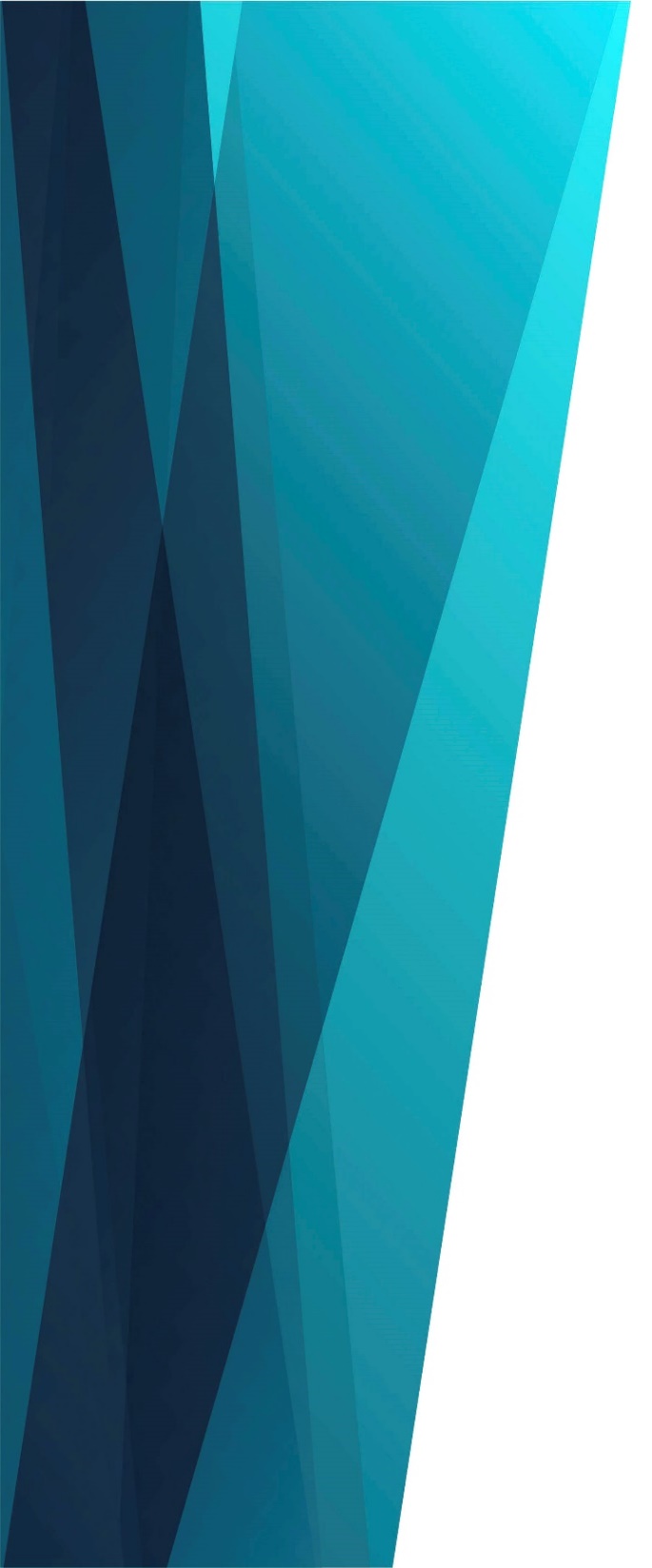 К Учителю тайно пришёл Никодим
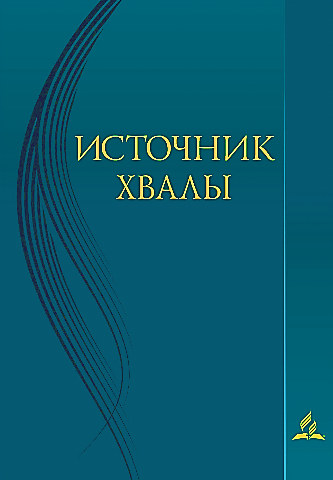 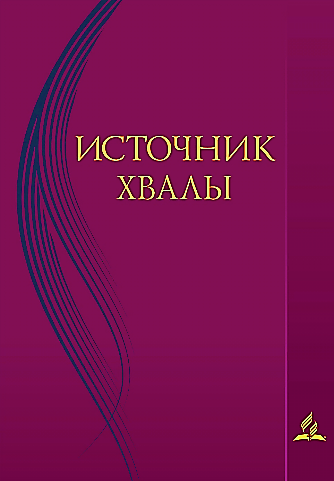 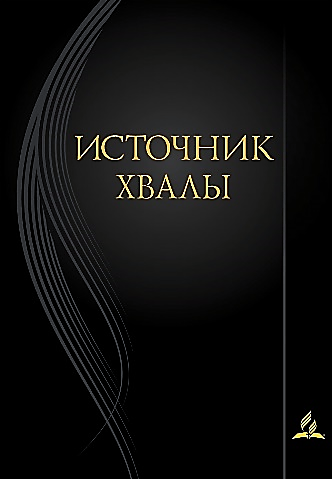 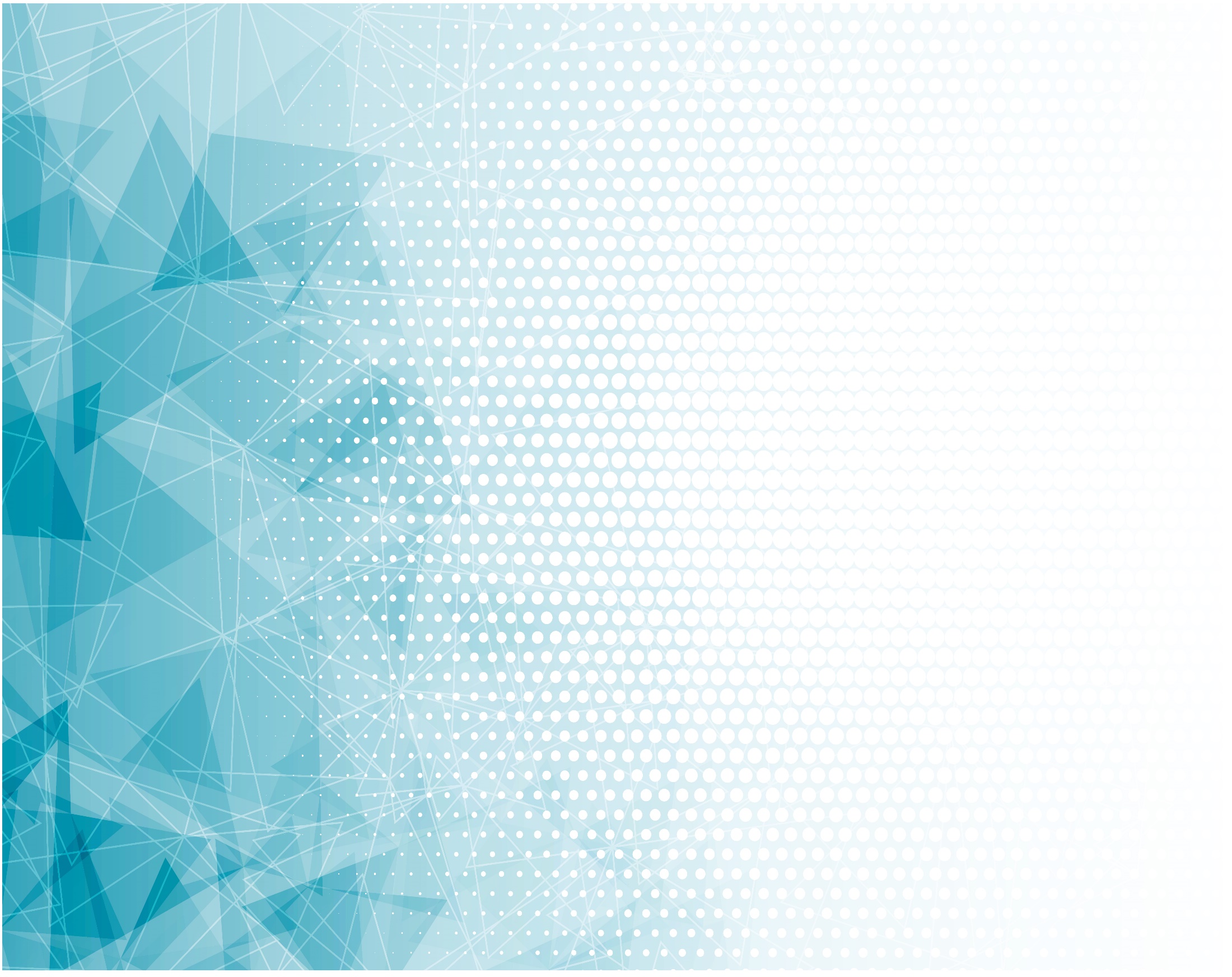 К Учителю тайно
Пришёл Никодим.
Пленён был законник 
Желаньем одним:
Прощенье грехов У Творца обрести
И в Царствие войти.
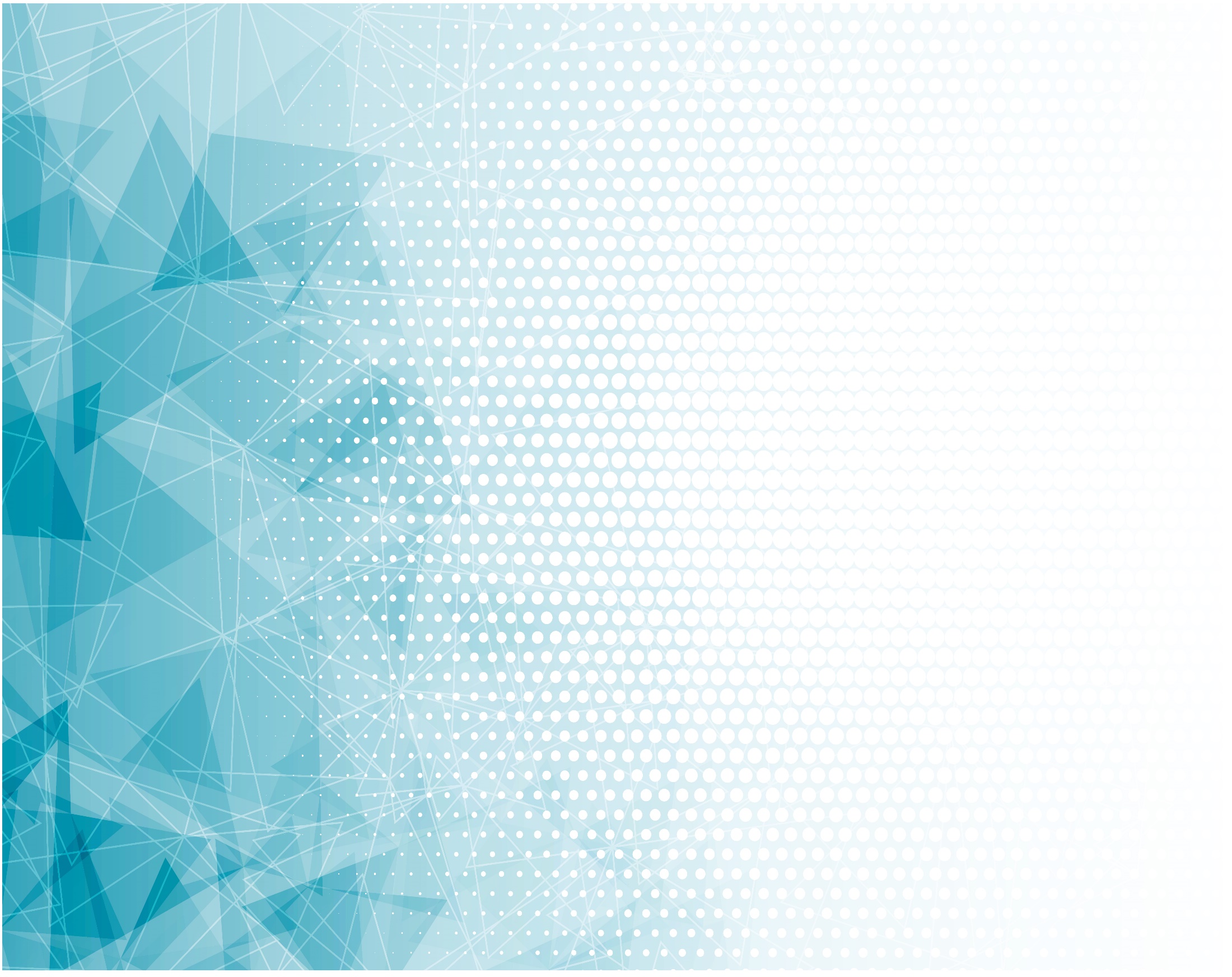 Припев: 
Нас голос Духа зовёт,
И тот, кто к свету идёт,
Для вечности будет Он свыше рождён
И в Царствие введён.
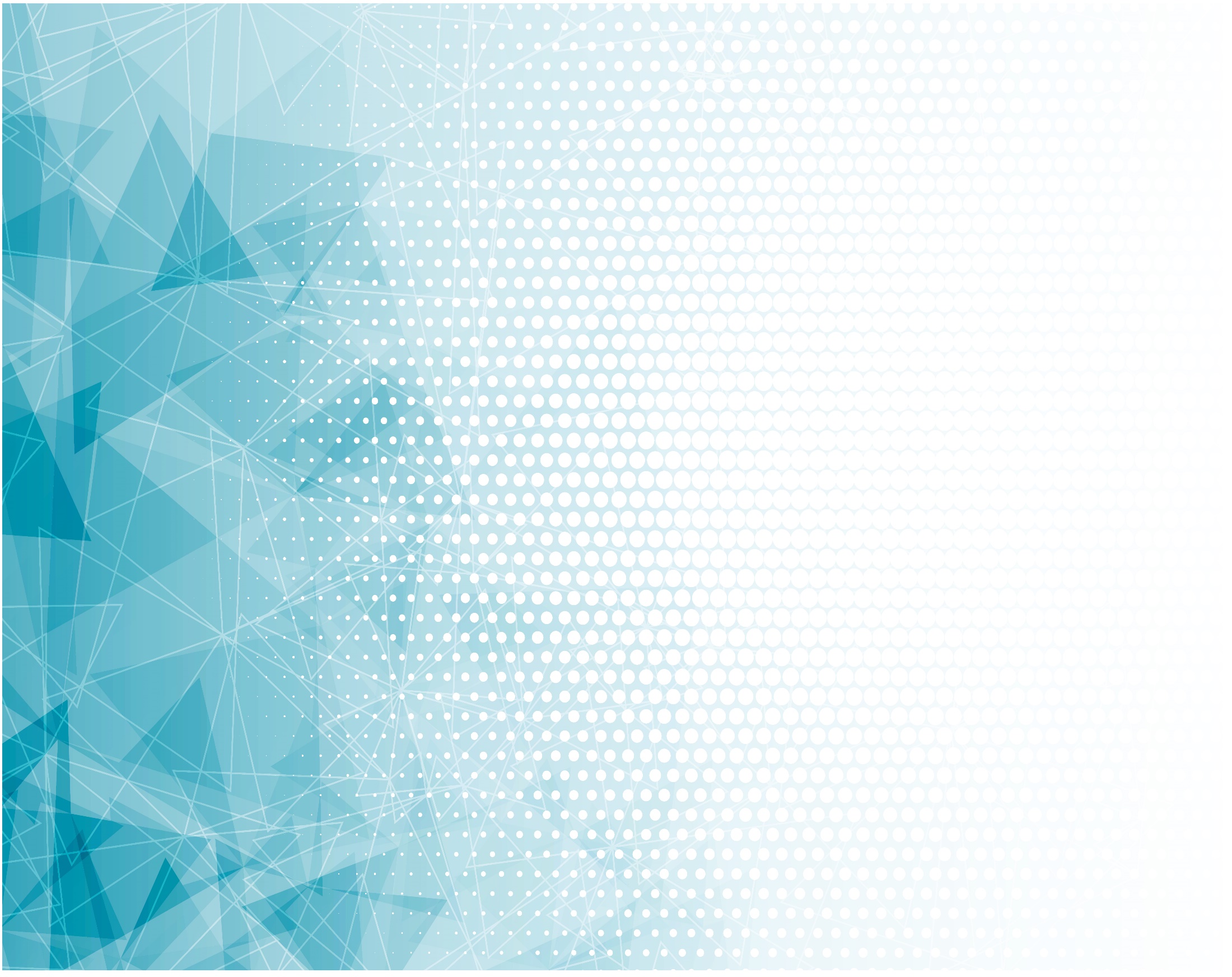 Рождённому свыше Даруя мир Свой,
Спаситель его Поведёт за Собой.
Призыв Иисуса Звучит над землёй:
«Иди за Мной, сын Мой!»
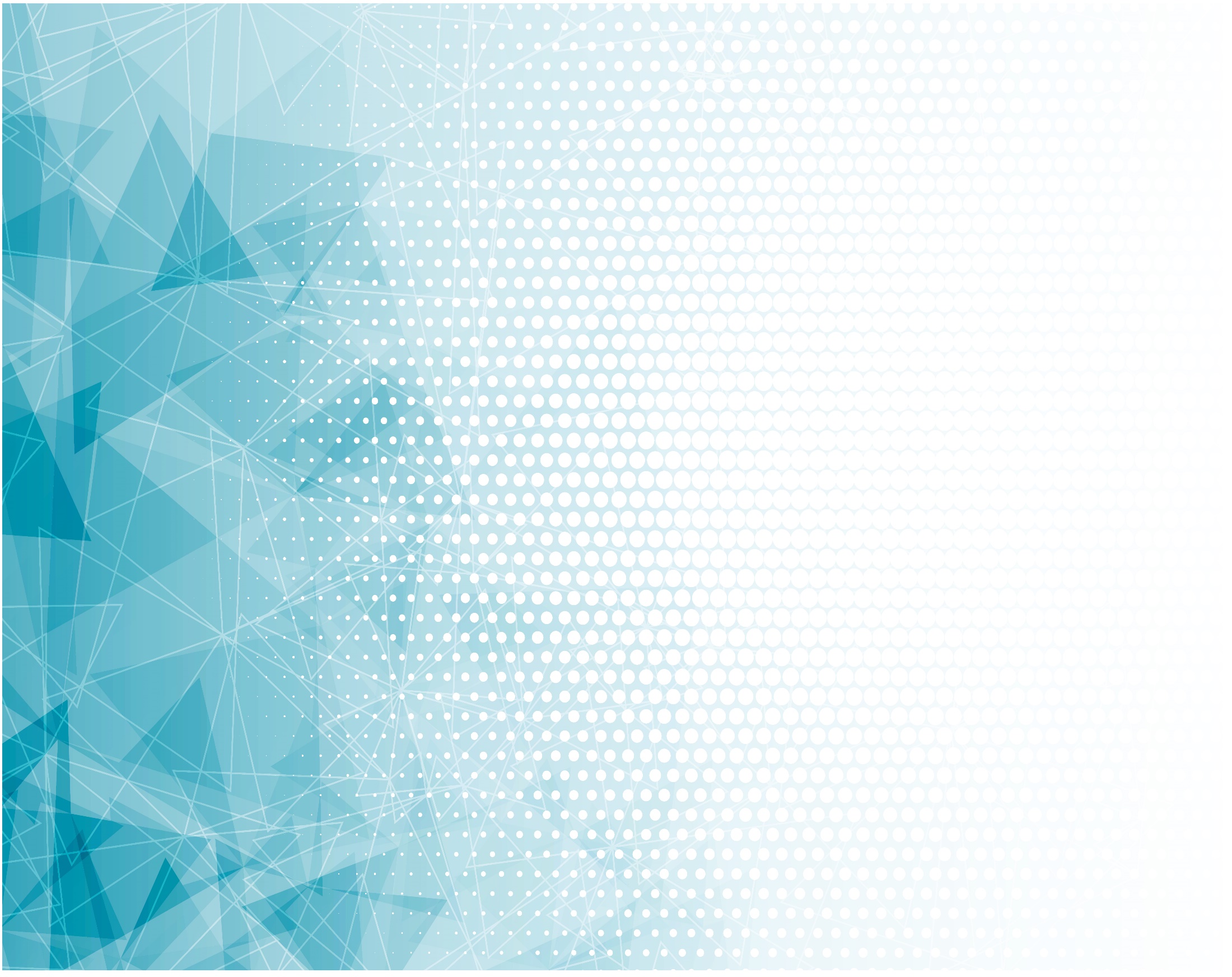 Припев: 
Нас голос Духа зовёт,
И тот, кто к свету идёт,
Для вечности будет Он свыше рождён
И в Царствие введён.
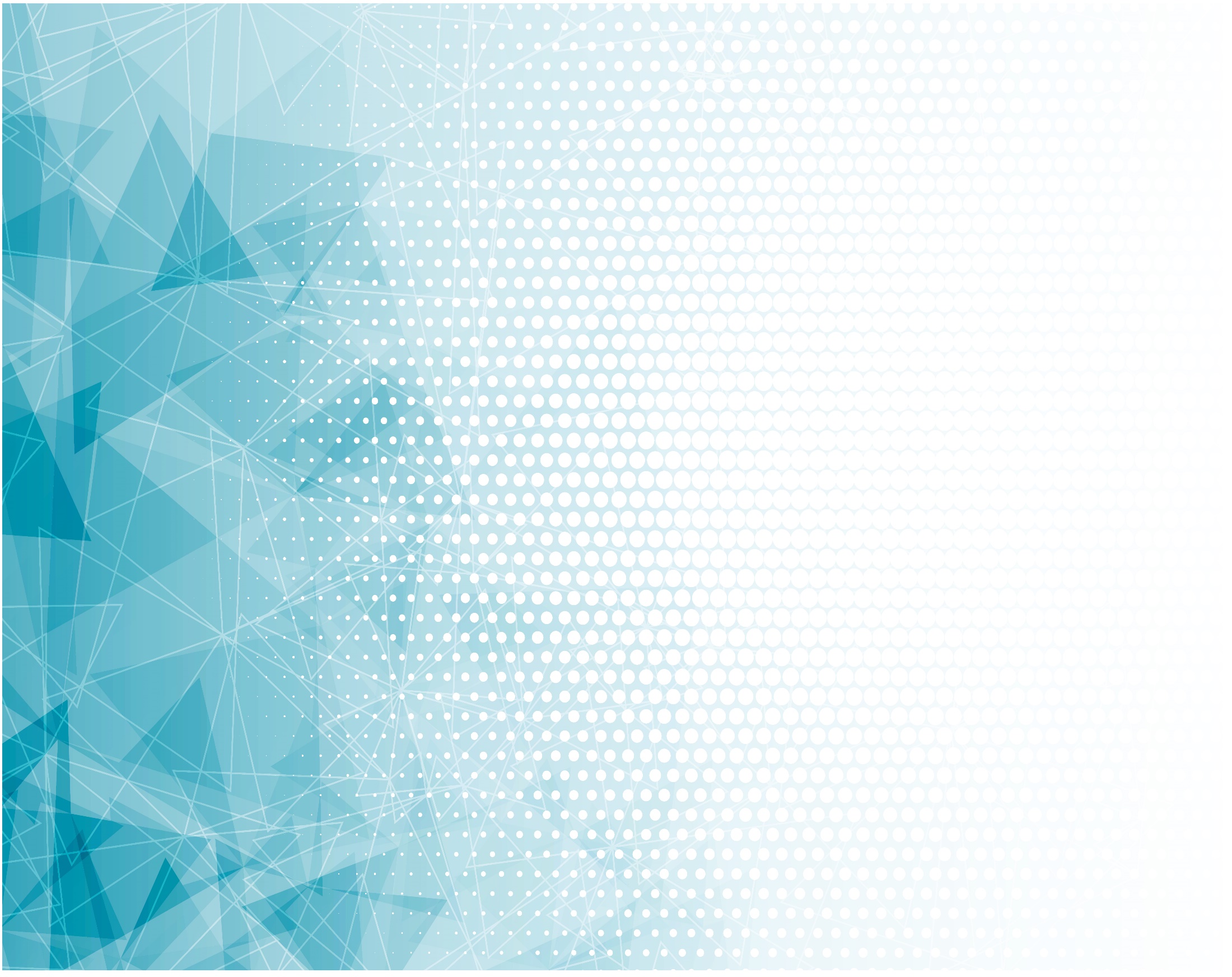 Когда ты поверишь В Христа всей душой, 
Тебя Он введёт в Свой 
чудесный покой.
Там песнь Моисея И Агнца поют
И всех спасённых ждут.
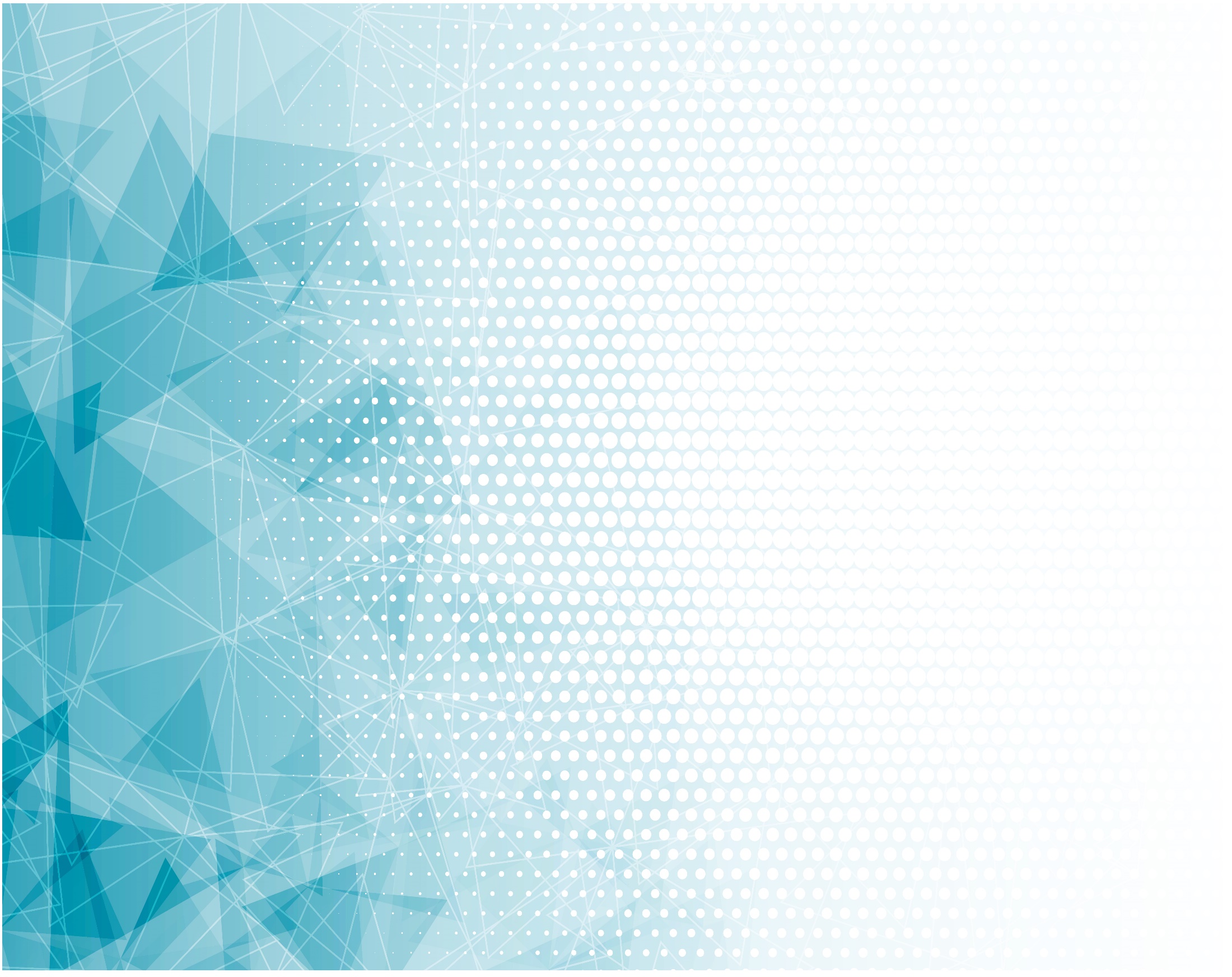 Припев: 
Нас голос Духа зовёт,
И тот, кто к свету идёт,
Для вечности будет Он свыше рождён
И в Царствие введён.